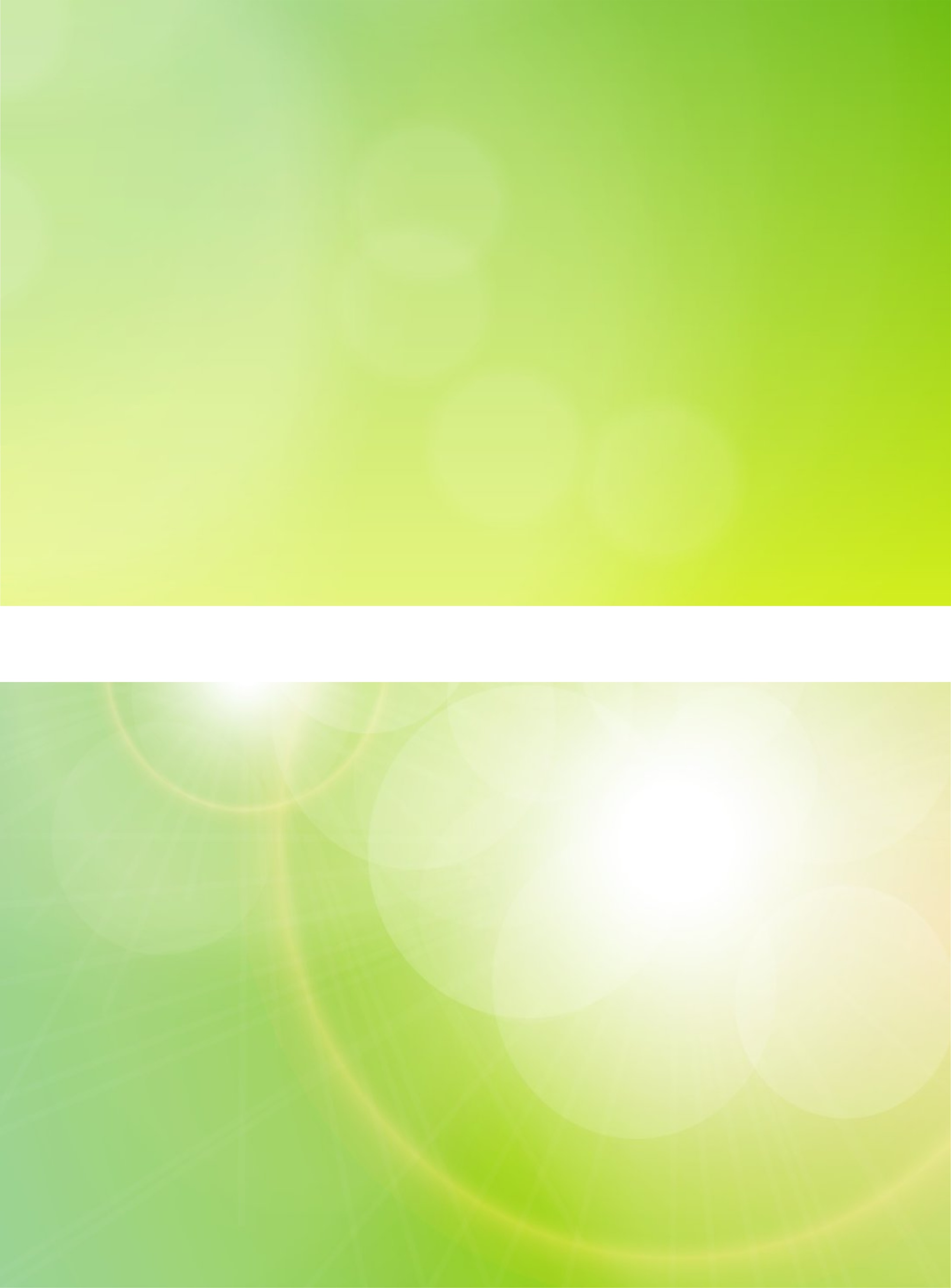 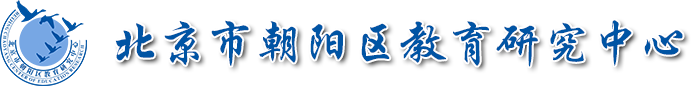 微课名称：
    气压带和风带与季风环流及气候模式图微课
学段：高中
学科：地理
年级：高二
人教版：必选一第二章第二节
单位：清华附中朝阳学校
作者：姜敏
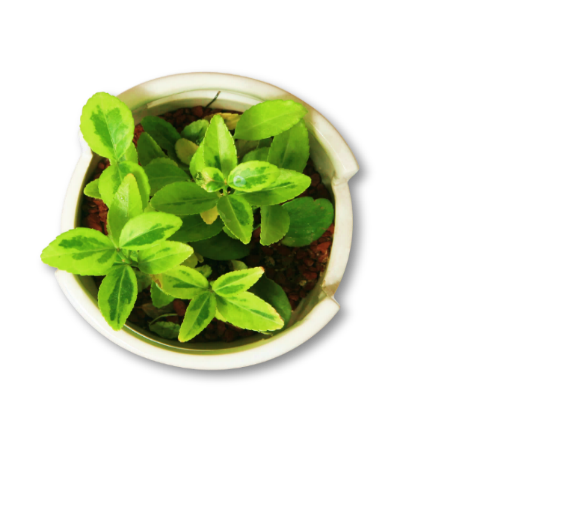 一、典型试题
图1为局部地区气压带和风带形成示意图。读图，回答第1、2题。
1.关于图中气压带和风带的说法，正确的是
  A．①为气流受热上升形成
  B．②为高空南风
  C．③为气流遇冷下沉形成
  D．④为东南信风
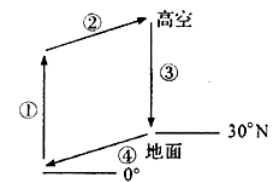 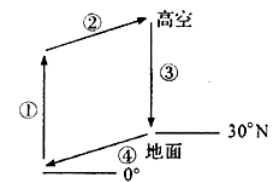 2、当③形成的气压带被大陆上的气压中心切断时，下列说法正确的是
A．巴西高原绿草茵茵  
B．我国大部分地区丹桂飘香，蟹肥菊黄
C．北印度洋洋流自西向东流          
D．海洋上等温线相比同纬度陆地向南凸出
读图2“亚欧大陆局部地区示意图”，完成第3、4题。
3．图示季节华北地区的
天气状况可能是
A．多阴雨连绵	 	     
B．高温晴朗    
C．盛行东北风	 	     
D．受强冷空气影响
4．此时，印度半岛盛行
A．东南季风              
B．西北季风			
C．东北季风              
D．西南季风
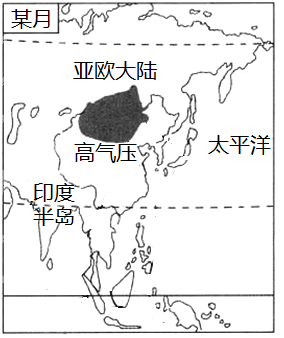 图2
二、气压带、风带、三圈环流
寒冷
干燥
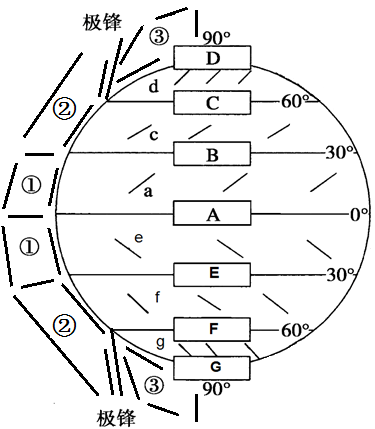 寒冷
干燥
极地高压带
极地东风带
温和
湿润
副极地低压带
温和
湿润
盛行西风带
炎热
干燥
副热带高压带
炎热
干燥
东北信风带
炎热
多雨
赤道低压带
东南信风带
副热带高压带
盛行西风带
副极地低压带
极地东风带
极地高压带
三、气压带、风带影响下形成全球大陆西岸气候分布及模式图
90°N
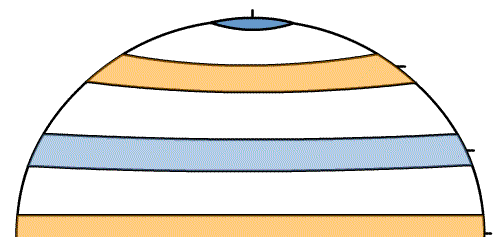 极地高压带
极地东风带
副极地低压带
寒冷干燥
大陆西岸
寒冷干燥
60°N
60°
温和湿润
温带海洋性气候
西风带
温和湿润
40°
亚热带地中海气候
副热带高压带
30°N
30°
炎热干燥
热带沙漠气候
20°
信风带
炎热干燥
热带草原气候
10°
热带雨林气候
赤道低压带
炎热多雨
0°
0°
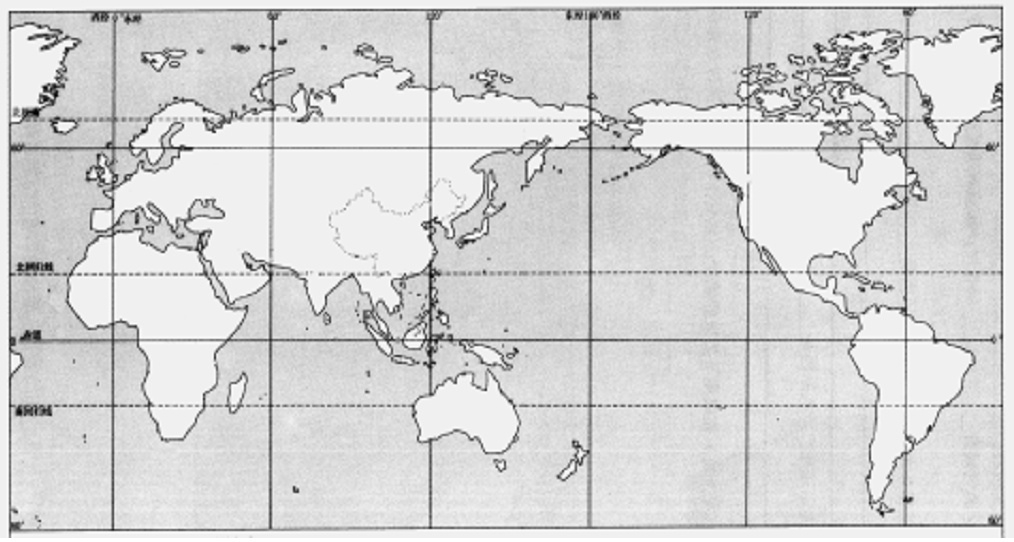 四、季风环流影响下形成全球大陆东岸气候分布及模式图
蒙古--西伯
利亚高压
60°N
亚洲
低压
30°N
0°
海陆
热力
性质
差异
东亚：冬季：
      夏季：
南亚　冬季：
      夏季：
西北季风
东南季风
东北季风   
西南季风
气压带、风带的季节移动
炎热多雨
热带季风气候
海陆热力性质差异
炎热干燥
气压带和风带位置的季节移动
海陆热力性质差异
炎热多雨
亚热带季风气候
温和湿润
海陆热力性质差异
温带季风气候
炎热多雨
寒冷干燥
五.气候类型分布模式图
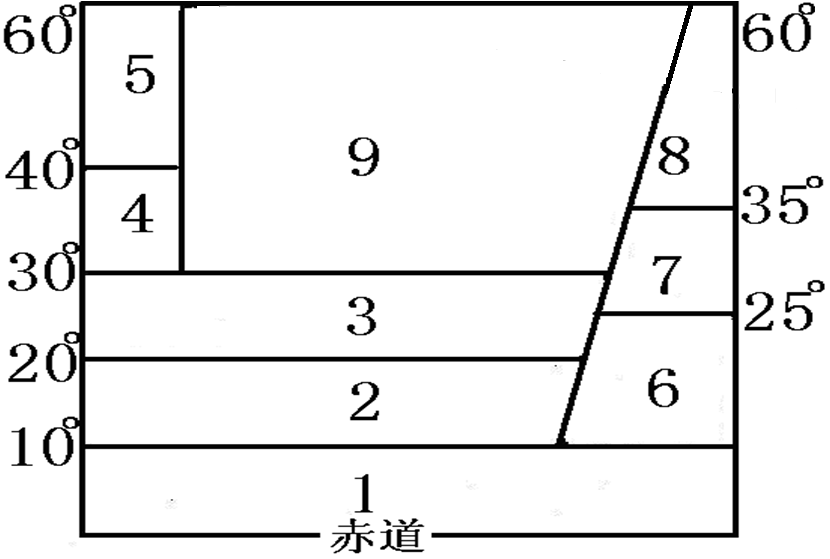 温带大陆性气候
海
温季
地
亚季
沙
热季
草
雨
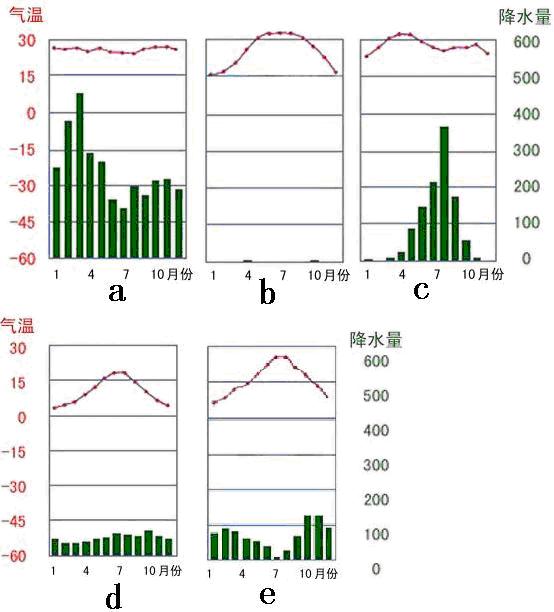 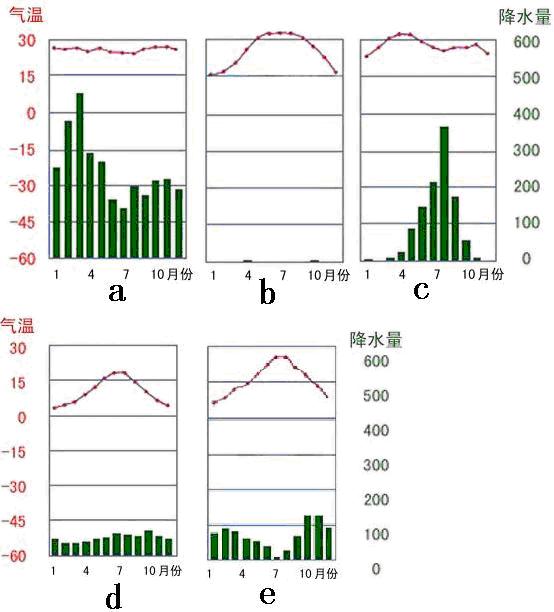 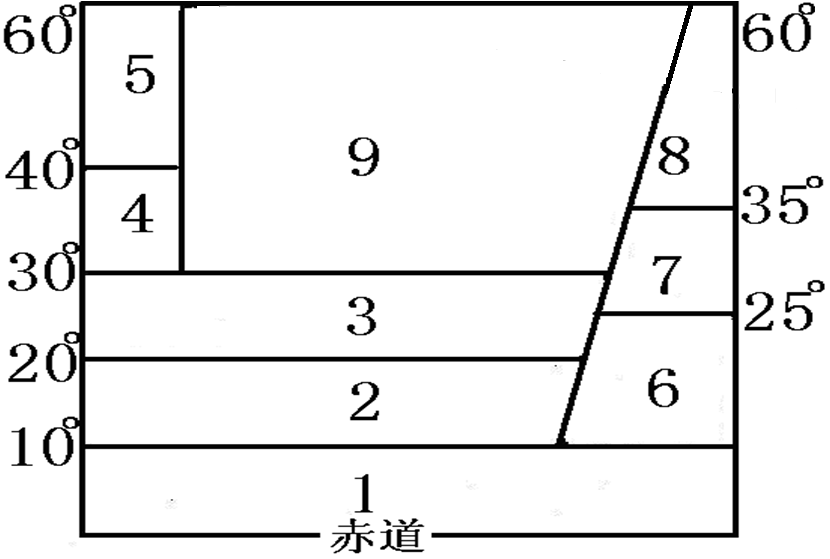 气候类型分布模式图
温带大陆性气候
温季
海
地
亚季
沙
热季
草
雨
f
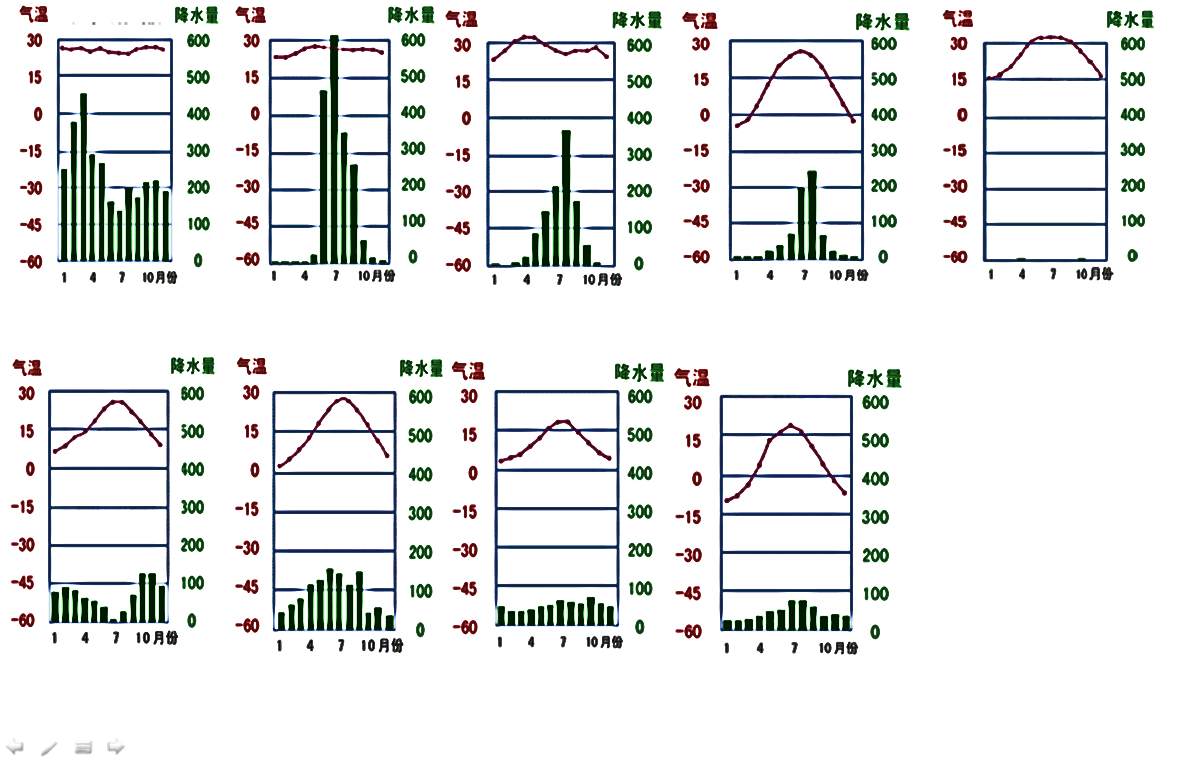 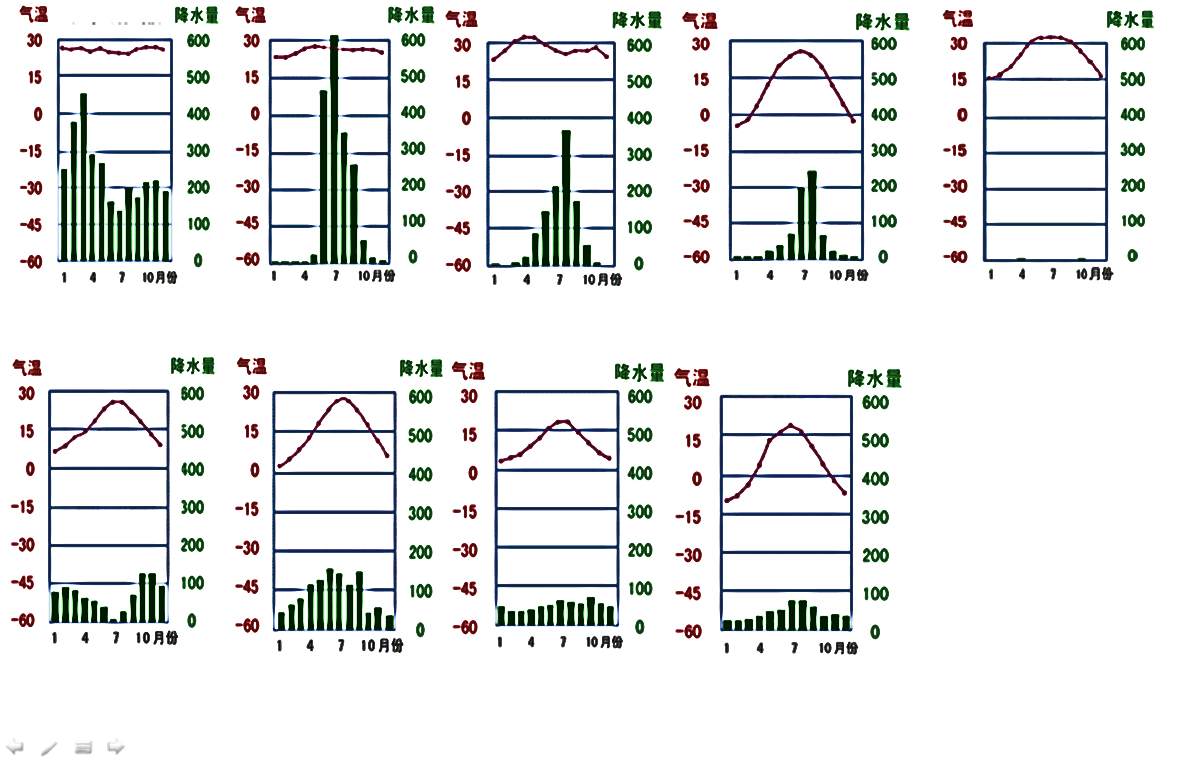 g               m             n
六、知识迁移,试题巩固
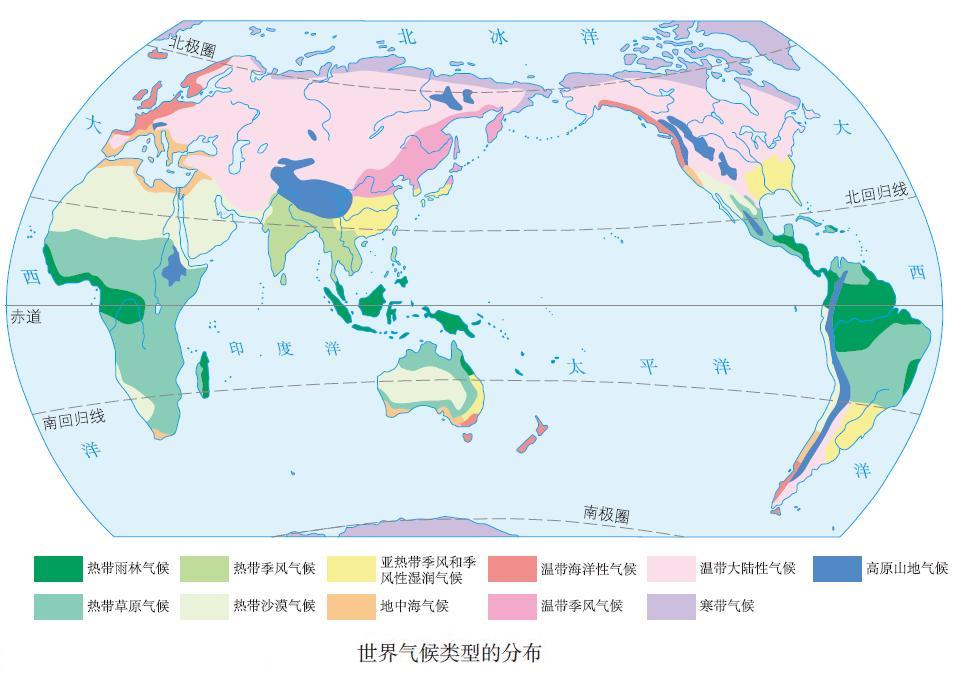 读图 “大陆西岸甲、乙、丙三地全年气压带、风带控制时长示意图”，完成1～3题。
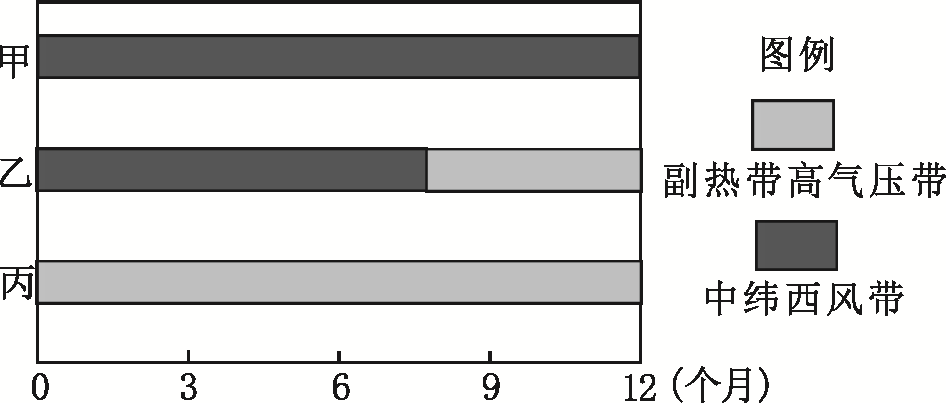 D
1．甲地气候类型为
A．热带草原气候   B．亚热带季风气候    
C．地中海气候     D．温带海洋性气候
2．乙地气候特点是
A．终年温和多雨   B．夏季炎热干燥，冬季温和多雨   
C．终年高温干燥   D．夏季高温多雨，冬季寒冷干燥
B
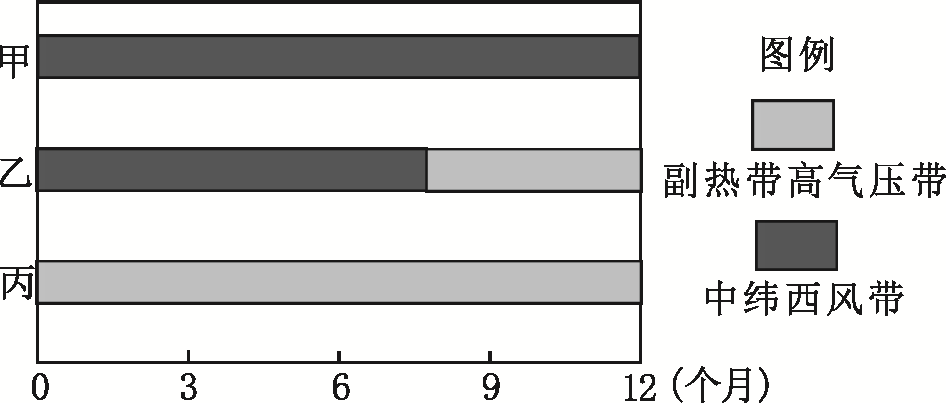 读图 “大陆西岸甲、乙、丙三地全年气压带、风带控制时长示意图”，完成1～3题。
D
3．关于丙地的正确叙述是
A．河流流量季节变化明显    B．以大牧场放牧业为主
C．植被为温带落叶阔叶林    D．典型景观为热带荒漠
4.（2017京卷）伴随着古代陆上和海上丝绸之路的开通，东西方交往不断增加。在海上丝绸之路沿线的东非国家中，马拉维具有独特的自然景观。读图，说出该国自然带的类型，并在1月和7月中任选其一，说明该自然带的景观特点和成因。（10分
热带草原带。
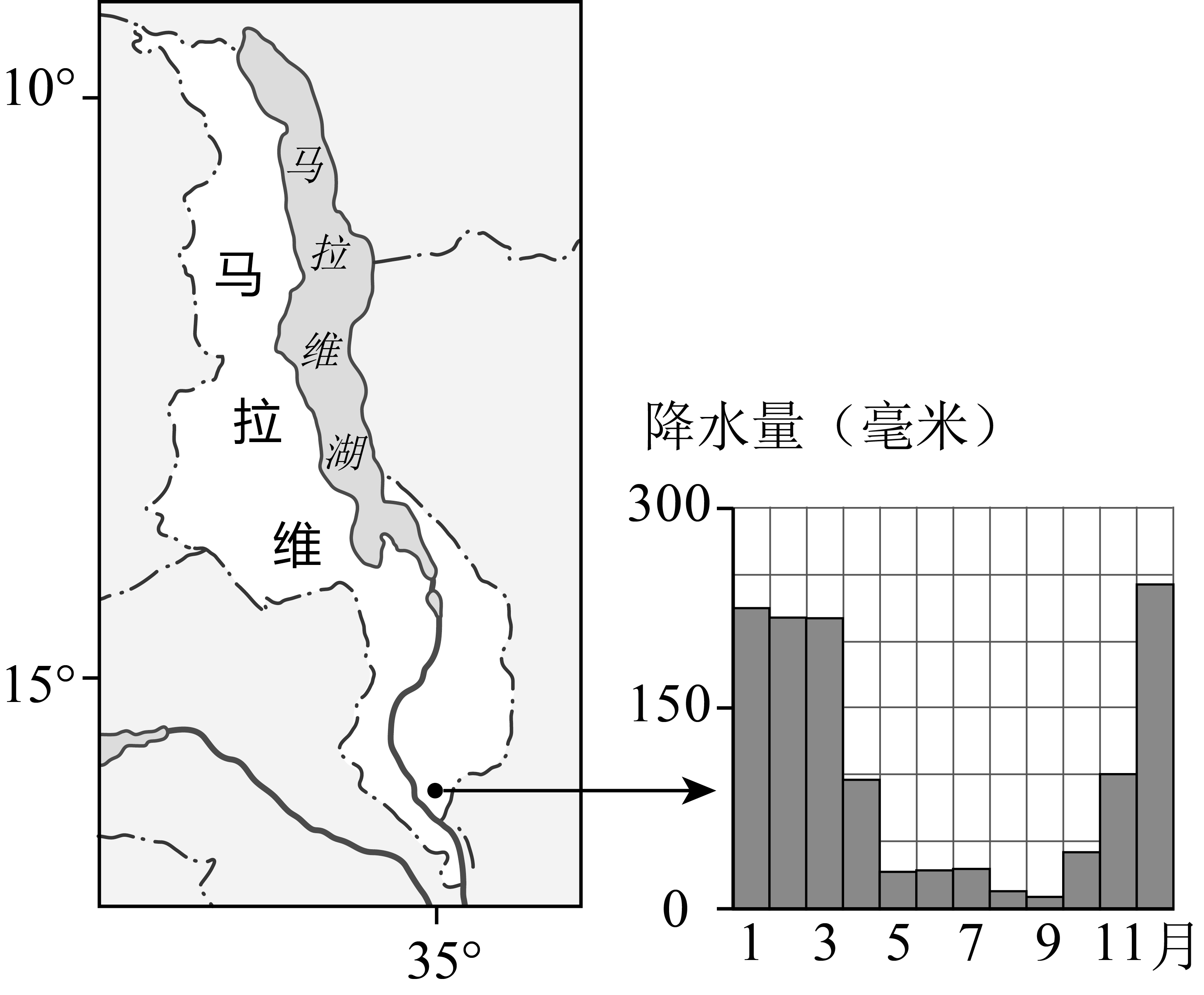 1月植物繁茂，为热带草原的湿季。受赤道低压带影响，纬度位置低，气温高、降水多。
7月草木枯黄，为热带草原的干季。受信风带影响，纬度位置低，气温高、降水少。
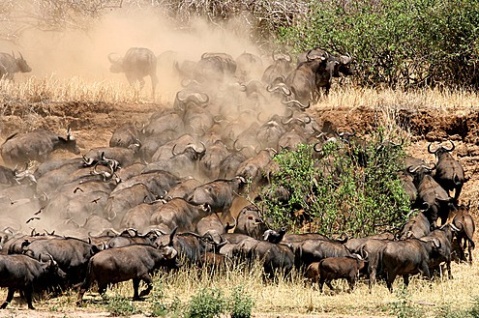 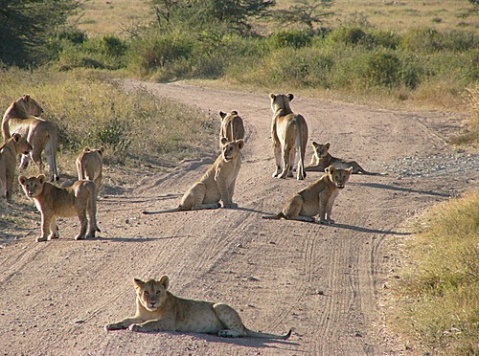 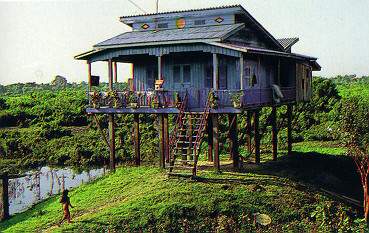 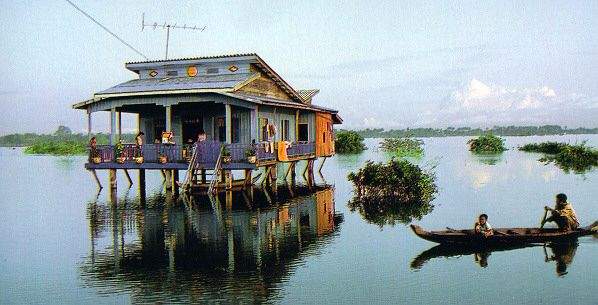 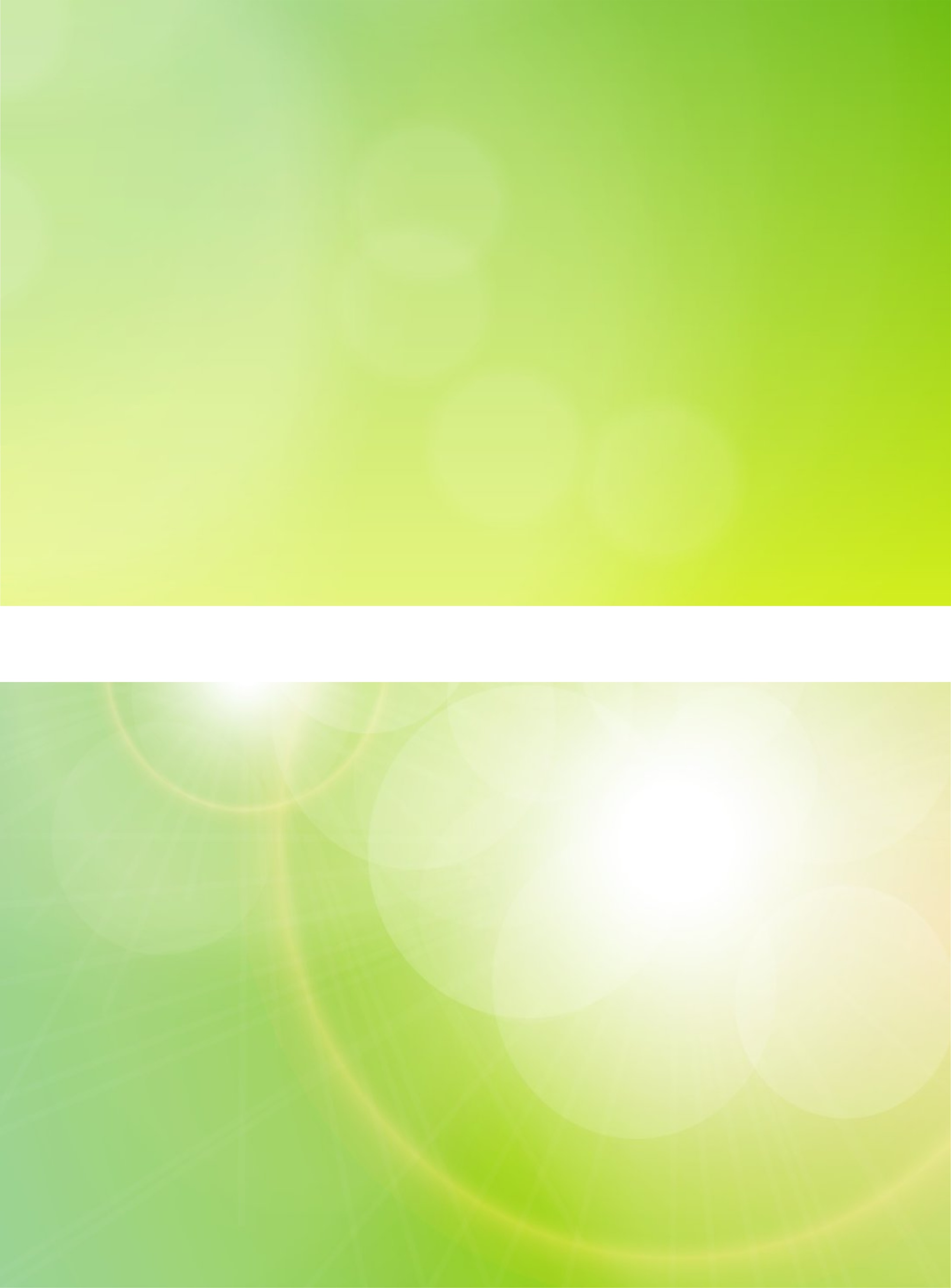 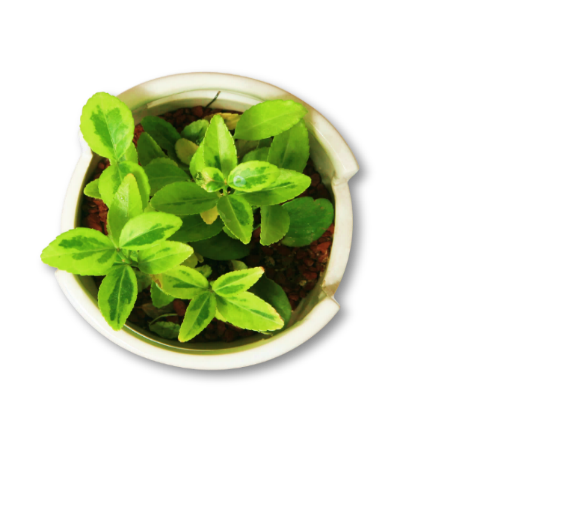 谢谢观看
THANK YOU FOR WATCHING